جامعة ديالى 
         كلية التربية للعلوم الانسانية 
        قسم العلوم التربوية والنفسية 
دكتوراه الارشاد النفسي و التوجيه التربوي
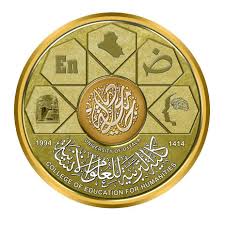 المهارات الارشادية  عنوان المحاضرة الاصغاءبإشرافأ.م.د. محمد ابراهيم حسين
اعداد الطالب : ياسر هيمتي جاسم
مهارة الاصغاء ( (listening
يقصد الإصغاء قيام المرشد النفسي بالاستماع الفعـال وباهتمـام عندما يتحدث المسترشد وذلك يعكس مدى اهتمام المرشد النفسي لما يقوله المسترشـد ويفعلـه فيشـعر المسترشد بالارتياح والإقبال الإيجابي على مواصلة الجلسات الإرشادية، وهذا يساعده على الانفتاح علـى نفسه والإدلاء بالمعلومات دون تحفظ.
والاصغاء يتمثل بسلوكـ حضاري وانساني يؤكد على احترامكـ للغير ويبعد عنك صفة التعصب لفكرتك حيث ان اصغائك للآخرين بفاعلية وطرح الأسئلة الاستيضاحية يجعلك تبدو راغباً في الأستماع لأفكار محدثك وان الاصغاء لايعني الأستماع لأن الاستماع جانب عضوي فقط متمثلة في الموجات الصوتية وترجمتها فلا بد أن يلي ذلك تفسير لحديث المتكلم وتقييمه وتحديد موقفنا من الأستجابه له أو رفضه وفق رؤية موضوعية, يتمثل الأصغاء بأنه يحتاج الى مهارات كثيرة وأنه عمليه معقدة تحتاج الى تدريب وتمارين للأنصات منها:
-	وجود اشارات تعبــــر لفظيـــــاً عـــن الاســـــتماع المركز.
-	وجود اشارات تعبر بشكل غير لفظي عن الاستماع المركز.
-	وجود وضعيات للجلوس مختلفة تظهر بوضوح الأنصات بإنتباه عبر الأهتمام بالإيماءات والإيحاءات ووضعية الجلوس للمسترشدين دون إصدار أحكام للحصول على فهم شامل حول مشكلته.

وإن الجلسة الإرشادية هي فرصة المسترشد ليعبر عمّا بداخله ويسلك بحرية فعلى المرشد حسن الاصغاء ودقة الملاحظة وتركيز الانتباه لكل قول أو فعل كي يدرك المرشد الجوانب المختلفة للمشكلة.
مكونات عملية الاصغاء
قبل الحديث عن مهارات الاصغاء سنلقي الضوء على عملية الاصغاء من مكوناتها والقنوات الحسية التي يستخدمها المرشد في عملية الاصغاء الفعال, فعملية الاصغاء الفعال لرسائل المرشد (اللفظية . وغير اللفظية) تتكون من ثلاث عمليات رئيسية هي:
1- استقبال الرسالة:
وهية عملية غير ظاهرة تتضمن الانتباه السمعي والبصري الدقيق لما يقول المسترشد (الاصغاء).
- معالجة الرسالة:
وهي عملية غير ظاهرة ايضاً تحدث في ذهن المرشد تتضمن التفكير وحديث الذات وتحليل الرسائل اللفظية للمسترشد.
3- ارسال الرسالة:
وهي عملية ظاهرة وملموسة تتضمن استجابة لفظية او غير لفظية بناءاً على عملية معالجة الرسالة.
وفي التطبيق الفعلي لمهارات الأصغاء قد يجد المرشد صعوبة أو يخطئ في العملية الثالثة (عملية ارسال الرسالة) او العملية الأولى (استقبال الرسالة) ويترتب على الخطأ والفشل في أستخدام اي من العمليتين مايلي:
- احباط المسترشد. - المناقشة الخاطئة لمشكلة المسترشد. - اتخاذ قرار خاطئ لنوع الاستراتيجية المستخدمة في العملية الارشادية.
ويسهل معالجة الاخطاء في ارسال الرسائل اكثر من معالجة الأخطاء في استقبال الرسائل. وهناك قنوات حسية لعملية الاصغاء الفعال ينبغي ان يستخدمها المرشد حتى يشعر المسترشد بأنه يصغي اليه, وان مشكلاته تشاهد من منظوره الخاص.
انواع استجابات الاصغاء:
أولاً: الاستيضاح Clarification
تشير مهارة الاستيضاح الى السؤال الذي يتلو رسالة المسترشد الغامضة وتبدأ بعبارة: هل تقصد بأنه...؟ أو هل تقول بأنه...؟. مع إعادة صياغة جانب من رسالة المسترشد أو كل رسالته. بمعنى اخر يطلب المرشد من المسترشد ان يوضح بعض الكلمات أو العبارات بشكل اكبر وعليه التحقق من مثل هذه الرسائل قبل البدء بالارشاد وبالتالي اعطاء القرارات المتسرعة.
قد يلجأ المسترشد للتعبير عن معظم رسائله من الاطار المرجعي الخاص به, ولذلك قد تكون هذه الرسائل غامضة او مشوشة, بسبب مايستخدمه من صياغات كصياغة الجمع (نحن) او الضمائر (هم) او كلمات مبهمة او كلمات مزدوجة المعنى, وفي هذه الحالات يكون المرشد غير متأكد من معنى الرسالة وعليه ان يعمل على استيضاحها.
أهداف الاستيضاح:
1-	يســــــــــاعـــد المسترشد فـــي الكشف عـن الغموض واللبس في كلام المسترشـد.
2-	يســــــــــاعـــد الاستيضاح المرشد فـــي الكشف عـن المشاعر السالبة للمسترشـد.
3-	يعمل الأستيضاح على توضيح الأجزاء المشوشة في رسائل المشترشد والتي تظهر بشكل تمتمة في كلام المسترشد. 
خطوات الاستيضاح:
•	تحديد المحتوى اللفظي وغير اللفظي لرسائل المسترشد.
•	تحديد فيما اذا كان هناك أجزاء غامضة أو اجزاء مربكة في رسائل المسترشد تحتاج الى التحقق والاظهار بدقة.
•	استخدام بداية مناسبة أو جملة اساسية عند استخدام الاستيضاح واستخدام الصوت حتى يظهر الاستيضاح كسؤال وليس كتصريح.
•	التعرف على مدى فاعلية الاستيضاح من خلال مراقبة وملاحظة استجابات وردود فعل المسترشد وتصرفاته.
مثال توضيحي لمهارة الاستيضاح.
المسترشد: جميع الطلبة ذئاب.
المرشد: انت تقول جميع الطلبة ذئاب, ماذا تعني بكلمة ذئاب؟
ثانياً: مهارة إعادة الصياغة Paraphrase
تشير هذه المهارة الى إعادة صياغة كلمات المسترشد وأفكاره كما تشمل الأنتباه الأنتقائي الموجه نحو الجانب المعرفي من رسالة المسترشد, مع ترجمة أفكاره في كلمات من عمد المرشد, فهي ليست ترديد لما يذكر المسترشد, إنما هي إعادة صياغة تقود الى المزيد من النقاش أو حث المسترشد على التوسع في الحديث.
عند استخدام إعادة الصياغة لما تحمله رسالة المسترشد يراعي ان لاتكون بمثابة سخرية من المسترشد, فعندئذٍ لاتؤدي الهدف المطلوب وهو الاتساع في النقاش.
مثالــ: 
•	المسترشد: أنا اعرف انه لن يفيد حالة الاكتئاب التي لدي ان اجلس في المنزل وأنام في السرير طوال اليوم.
•	المرشد معنى ذلك انك تعرف انك تحتاج الى ان تتجنب البقاء في السرير او الجلوس في البيت طوال اليوم حتى تتخلص من حالة الاكتئاب.
•	المرشد: انت على وعي بأنك بحاجة الى ان تخرج من عزلتك وتبتعد عن البقاء في السرير حتى تقلل من حالة الاكتئاب.
الاستجابة الاولى تحمل تكرار لما يقوله المسترشد, مما يقوده الى استجابة مقتضبة تدل على الموافقة دون توسع, او قد يشعر المسترشد بسخرية منه او بحساسية لتقليد المرشد لما قاله. أما اعادة صياغة الجملة الثانية هي افضل من الاولى.
اهداف اعادة الصياغة
1-	اخبار المسترشد بأن رسالته فهمت, ممــا يساعده على زيادة توضيح أفكاره.
2-	تشــجيع المسترشد علــى المضـي نحــــو فكـــرة رئيسـيـة وبشـــكل أعمــق.
3-	مساعدة المسترشد على التركيز على موقف أو واقع أو فكرة أو سلوك معين.
4-	مساعدة المسترشد على التوقف عـن تـكرار حديثه.
5-	مساعدة المسترشد على حث أفكاره وأتخاذ قراراته.
6-	مساعدة المرشد فـــي التركيز علــى المحتوى المعرفي في رسالة المسترشد.
ثالثاً: عكس المشاعر Reflection of Feeling
تهتم إعادة الصياغة بالجابنب المعرفي والسلوكي لرسالة المسترشد, أما عكس المشاعر فتركز على المحتوى العاطفي والأنفعالي للرسالة. فإعادة صياغة عبارات المسترشد تعبر عما يقوله, أما عكس المشاعر فتعبر عما يشعر به.
o	تساعد في جعل المسترشد أكثر وعياً بأنفعالاته التي تسيطر عليه.
o	تُشعِر المسترشد بأنه مفهوم من قبل المرشد, وبالتالي يميل الى الأتصال والتحدث معه بحرية وافصاح عن النفس بشكل أكبر.
o	تساعد المسترشد على البوح والافصاح عن مشاعره الايجابية والسلبية بصورة أكثر مما يخفف الضغط والتوتر الذي يعاني نه.
o	تقلل فنية عكس المشاعر مقاومة المسترشد التي تظهر بعد الافصاح عن مشاعر الغضب والضيق من شيء معين.
o	تساعد المرشد على تصحيح أفكاره حول مشاعر المسترشد.
خطوات عكس المشاعر:
الاصغاء لكلمات المشاعر التي تقع في مجالات (الغضب , الخوف , عدم التأكد ، الحزن , السعادة , القوة , والضعف).
مراقبة السلوك او التواصل غير اللفظي (التصرفات).
عكس المشاعر التي تصدر من المسترشد باستخدام كلمات اخرى.
بدء عبارة عكس المشاعر ببداية مناسبة مع مراعات اتساقها مع اسلوب المسترشد الذي يستخدمه في التعبير عن نفسه مثل ( يظهر انك سعيد الآن).
إعادة الموقف الذي تحدث فيه المشاعر ويتم ذلك بعادة صياغة مختصرة.
التعرف على مدى فاعلية عكس المشاعر للمسترشد من خلال ملاحظة استجابات وردود فعل المسترشد وتصرفاته.
رابعاً: التلخيص Abstract
هو استجابة لفظية يكون فيها فكرتين او انفعالين او فكرة وانفعال ويطلب تركيز رسائل المسترشد اللفظية وغير اللفظية وتتمركز حول المغزى او المعنى الموجود في رسائل المسترشد, ويوجد التلخيص على نوعين اما اثناء الجلسة أو عند انتهاء الجلسة ويعرف على انه مجموعة من التعبيرات وانعكاسات تكشف مايريد المسترشد ان يوصله الى المرشد.
أهداف التلخيص:
•	ربــــــــط عنــــــــــــــــــاصـر المســــــــترشـــد.
•	التعرف على الموضوع المشترك فــي الرســائل.
•	ايقـــــــــــــــاف استرســـــــــــــــــال المسـترشـد.
•	تهدئة الجلسة واعطـــاء فرصة لألتقــاط الانفاس.
•	مراجعة التقدم الذي تم احرازه في جلسة او اكثر.
•	وسـيلة لأنـهـــــــاء الجلســـــــــات وافتتـــاحـــهـا.
خطوات التلخيص:
o	استرجاع رسائل المسترشد ومراجعتها من قبل المرشد ضمنياً.
o	التعرف على المواضيع المتكررة في كلام المسترشد.
o	اختيار عبارة لبداية التلخيص من قبل المرشد مع مراعات استخدام الضمير (أنت) او اداة النداء (يا).
o	أختيار الكلمات المناسبة التي تستخدم في التلخيص.
o	تقديم استجابة التلخيص من خلال الاصغاء للمسترشد والتعرف على مدى فاعليتها من خلال ملاحظة موافقته أو عدمها لما تم قوله.
شكراً لحسن إستماعكُم وإصغائكم